Recursive Backtracking Practice
11/12/2021
Administrivia
Wrapping up our simulated midterm week!
A6 (AnagramSolver) released
On Wednesday
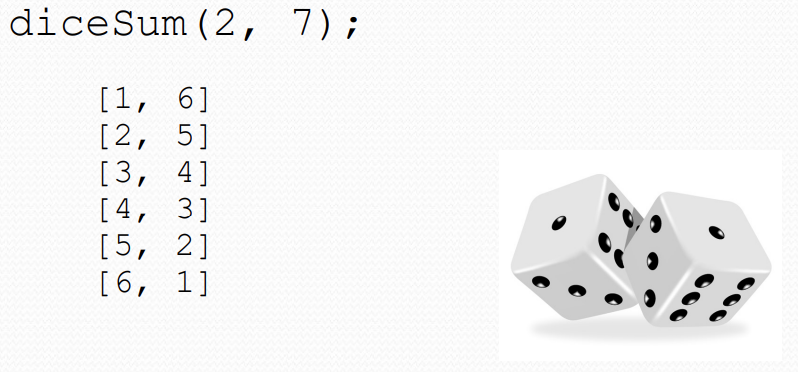 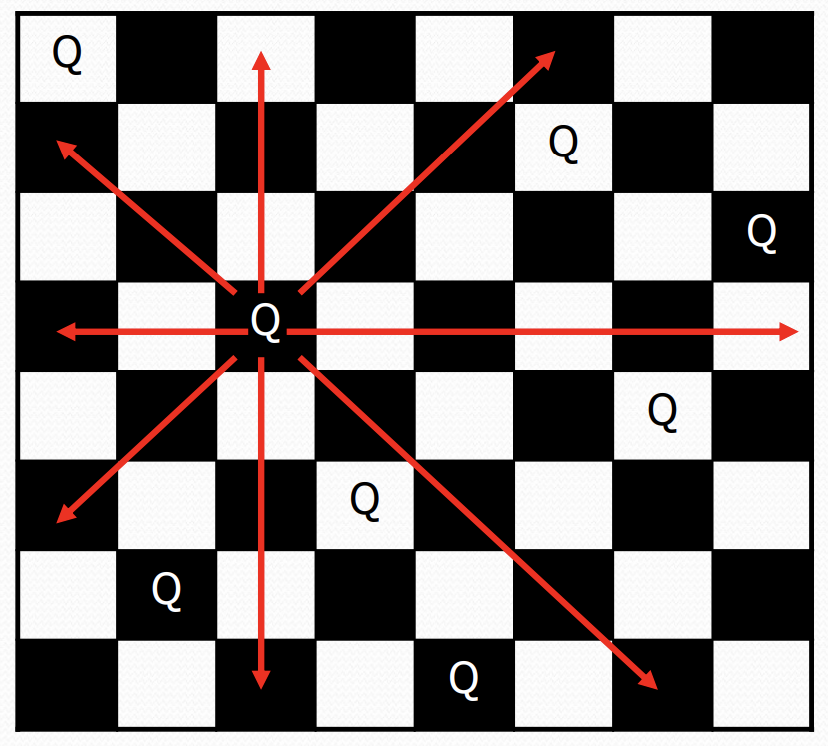 8 Queens
Decision Trees
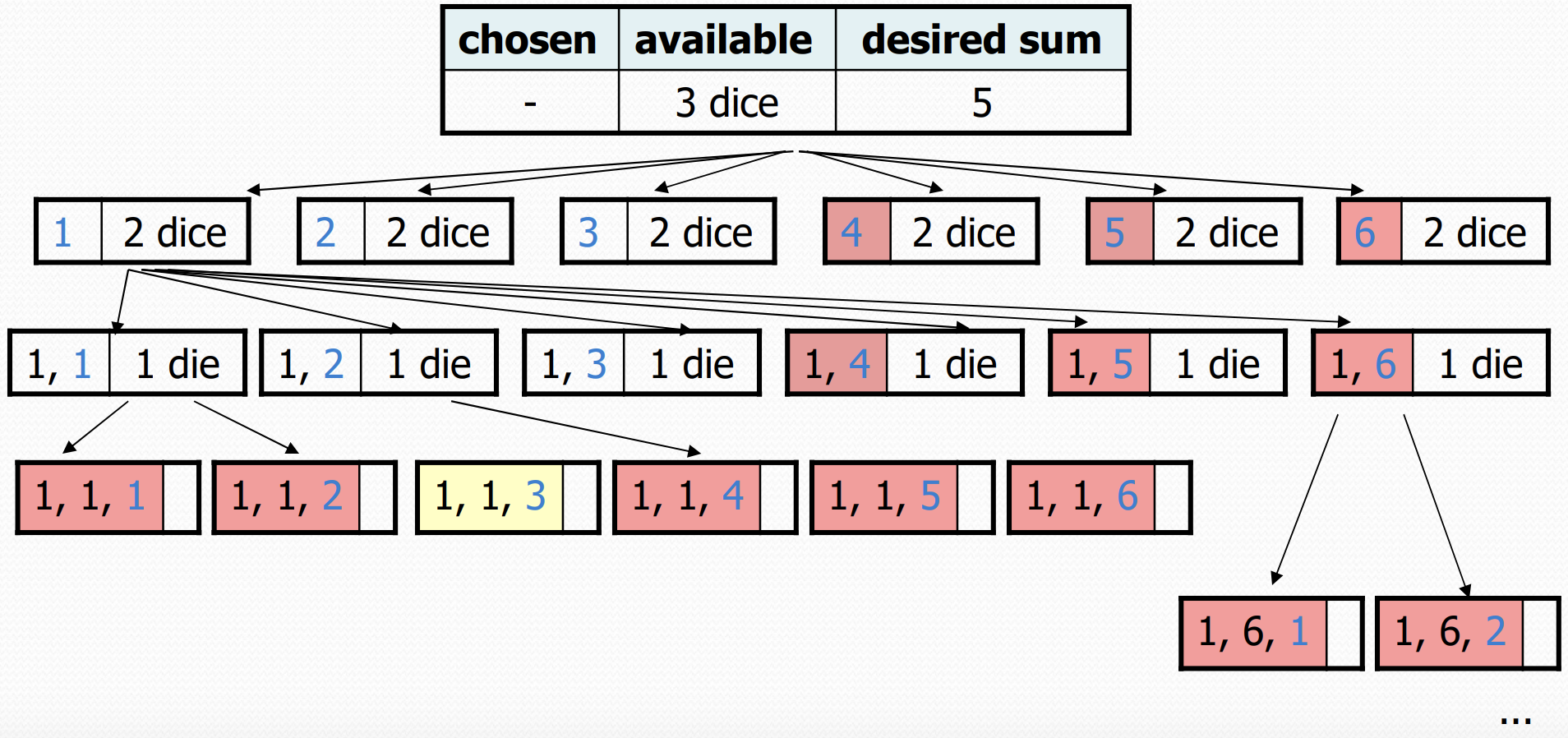 Spend all your Husky card money!
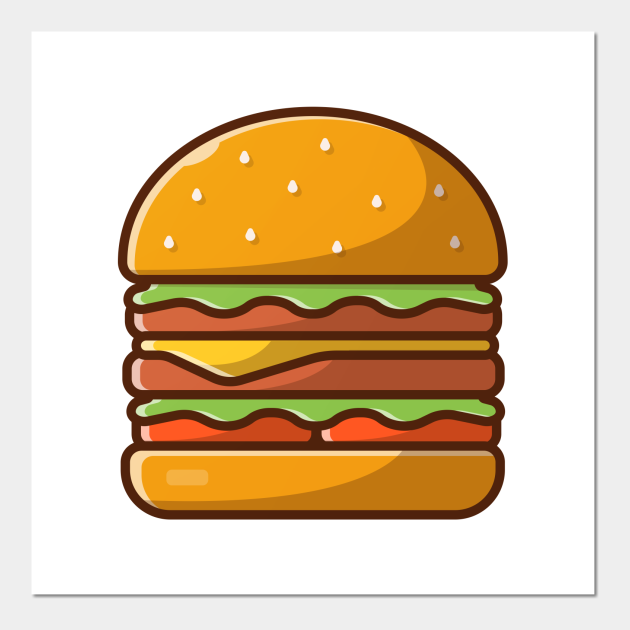 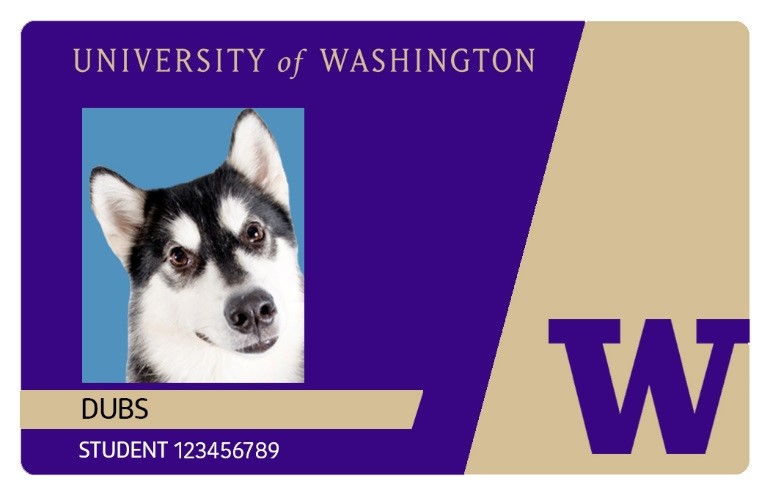 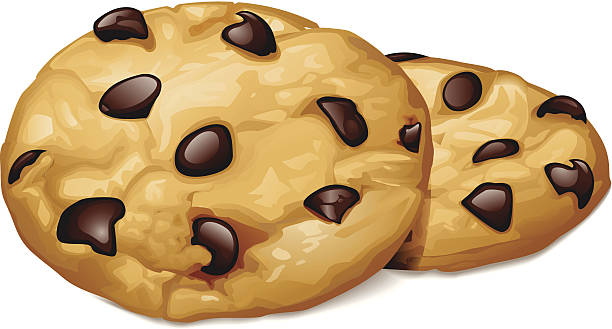 $2
$1
Balance: $3
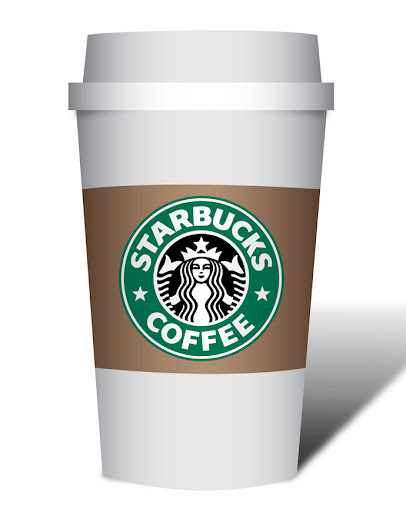 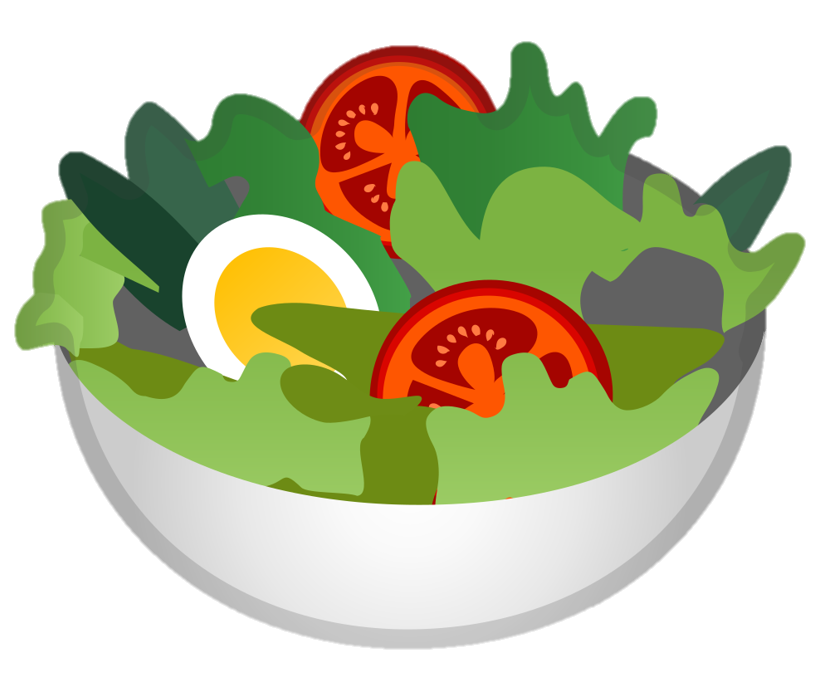 $3
$5
chosen: 📞
dollarsLeft: 3
Output:
chosen
Phone Number: 425-123-4567
chosen: 📞
dollarsLeft: 3
$1
Output:
1
chosen
Phone Number: 425-123-4567
chosen: 📞
dollarsLeft: 3
$1
chosen: 📞
dollarsLeft: 2
Output:
1
chosen
Phone Number: 425-123-4567
chosen: 📞
dollarsLeft: 3
$1
chosen: 📞
dollarsLeft: 2
Output:
$1
1     1
chosen
Phone Number: 425-123-4567
chosen: 📞
dollarsLeft: 3
$1
chosen: 📞
dollarsLeft: 2
Output:
$1
chosen: 📞
dollarsLeft: 1
1     1
chosen
Phone Number: 425-123-4567
chosen: 📞
dollarsLeft: 3
$1
chosen: 📞
dollarsLeft: 2
Output:
$1
chosen: 📞
dollarsLeft: 1
$1
1     1     1
chosen
Phone Number: 425-123-4567
chosen: 📞
dollarsLeft: 3
$1
chosen: 📞
dollarsLeft: 2
Output:
$1
chosen: 📞
dollarsLeft: 1
$1
1     1     1
chosen: 📞
dollarsLeft: 0
chosen
Phone Number: 425-123-4567
chosen: 📞
dollarsLeft: 3
$1
chosen: 📞
dollarsLeft: 2
Output:
$1
chosen: 📞
dollarsLeft: 1
$1
1     1     1
chosen: 📞
dollarsLeft: 0
chosen
Phone Number: 425-123-4567
chosen: 📞
dollarsLeft: 3
$1
chosen: 📞
dollarsLeft: 2
Output:
[1, 1, 1]
$1
chosen: 📞
dollarsLeft: 1
$1
1     1     1
chosen: 📞
dollarsLeft: 0
chosen
Phone Number: 425-123-4567
chosen: 📞
dollarsLeft: 3
$1
chosen: 📞
dollarsLeft: 2
Output:
[1, 1, 1]
$1
chosen: 📞
dollarsLeft: 1
1     1     1
chosen
Phone Number: 425-123-4567
chosen: 📞
dollarsLeft: 3
$1
chosen: 📞
dollarsLeft: 2
Output:
[1, 1, 1]
$1
chosen: 📞
dollarsLeft: 1
1     1
chosen
Phone Number: 425-123-4567
chosen: 📞
dollarsLeft: 3
$1
chosen: 📞
dollarsLeft: 2
Output:
[1, 1, 1]
$1
chosen: 📞
dollarsLeft: 1
$2
1     1     2
chosen: 📞
dollarsLeft: -1
chosen
Phone Number: 425-123-4567
chosen: 📞
dollarsLeft: 3
$1
chosen: 📞
dollarsLeft: 2
Output:
[1, 1, 1]
$1
chosen: 📞
dollarsLeft: 1
$2
1     1     2
chosen: 📞
dollarsLeft: -1
chosen
Phone Number: 425-123-4567
chosen: 📞
dollarsLeft: 3
$1
chosen: 📞
dollarsLeft: 2
Output:
[1, 1, 1]
$1
chosen: 📞
dollarsLeft: 1
1     1     2
chosen
Phone Number: 425-123-4567
chosen: 📞
dollarsLeft: 3
$1
chosen: 📞
dollarsLeft: 2
Output:
[1, 1, 1]
$1
chosen: 📞
dollarsLeft: 1
1     1
chosen
Phone Number: 425-123-4567
chosen: 📞
dollarsLeft: 3
$1
chosen: 📞
dollarsLeft: 2
Output:
[1, 1, 1]
$1
chosen: 📞
dollarsLeft: 1
$3
1     1     3
chosen: 📞
dollarsLeft: -2
chosen
Phone Number: 425-123-4567
chosen: 📞
dollarsLeft: 3
$1
chosen: 📞
dollarsLeft: 2
Output:
[1, 1, 1]
$1
chosen: 📞
dollarsLeft: 1
$3
1     1     3
chosen: 📞
dollarsLeft: -2
chosen
Phone Number: 425-123-4567
chosen: 📞
dollarsLeft: 3
$1
chosen: 📞
dollarsLeft: 2
Output:
[1, 1, 1]
$1
chosen: 📞
dollarsLeft: 1
1     1
chosen
Phone Number: 425-123-4567
chosen: 📞
dollarsLeft: 3
$1
chosen: 📞
dollarsLeft: 2
Output:
[1, 1, 1]
$1
chosen: 📞
dollarsLeft: 1
$5
1     1     5
chosen: 📞
dollarsLeft: -4
chosen
Phone Number: 425-123-4567
chosen: 📞
dollarsLeft: 3
$1
chosen: 📞
dollarsLeft: 2
Output:
[1, 1, 1]
$1
chosen: 📞
dollarsLeft: 1
$5
1     1     5
chosen: 📞
dollarsLeft: -4
chosen
Phone Number: 425-123-4567
chosen: 📞
dollarsLeft: 3
$1
chosen: 📞
dollarsLeft: 2
Output:
[1, 1, 1]
$1
chosen: 📞
dollarsLeft: 1
1     1
chosen
Phone Number: 425-123-4567
chosen: 📞
dollarsLeft: 3
$1
chosen: 📞
dollarsLeft: 2
Output:
[1, 1, 1]
1
chosen
Phone Number: 425-123-4567
chosen: 📞
dollarsLeft: 3
$1
chosen: 📞
dollarsLeft: 2
Output:
[1, 1, 1]
$2
chosen: 📞
dollarsLeft: 0
1     2
chosen
Phone Number: 425-123-4567
chosen: 📞
dollarsLeft: 3
$1
chosen: 📞
dollarsLeft: 2
Output:
[1, 1, 1]
[1, 2]
$2
chosen: 📞
dollarsLeft: 0
1     2
chosen
Phone Number: 425-123-4567
chosen: 📞
dollarsLeft: 3
$5
$1
$2
$3
chosen: 📞
dollarsLeft: 2
chosen: 📞
dollarsLeft: 1
chosen: 📞
dollarsLeft: 0
chosen: 📞
dollarsLeft: -2
$3
$2
$1
$5
$3
$2
$1
$5
chosen: 📞
dollarsLeft: 1
chosen: 📞
dollarsLeft: 0
chosen: 📞
dollarsLeft: -1
chosen: 📞
dollarsLeft: -3
chosen: 📞
dollarsLeft: 0
chosen: 📞
dollarsLeft: -1
chosen: 📞
dollarsLeft: -2
chosen: 📞
dollarsLeft: -4
$1
chosen: 📞
dollarsLeft: 0
chosen: 📞
dollarsLeft: 3
$5
$1
$2
$3
chosen: 📞
dollarsLeft: 2
chosen: 📞
dollarsLeft: 1
chosen: 📞
dollarsLeft: 0
chosen: 📞
dollarsLeft: -2
$3
$2
$1
$5
$3
$2
$1
$5
chosen: 📞
dollarsLeft: 1
chosen: 📞
dollarsLeft: 0
chosen: 📞
dollarsLeft: -1
chosen: 📞
dollarsLeft: -3
chosen: 📞
dollarsLeft: 0
chosen: 📞
dollarsLeft: -1
chosen: 📞
dollarsLeft: -2
chosen: 📞
dollarsLeft: -4
$1
chosen: 📞
dollarsLeft: 0
What order should I do my homework in?
CSE 143, MATH 125, PSYCH 101